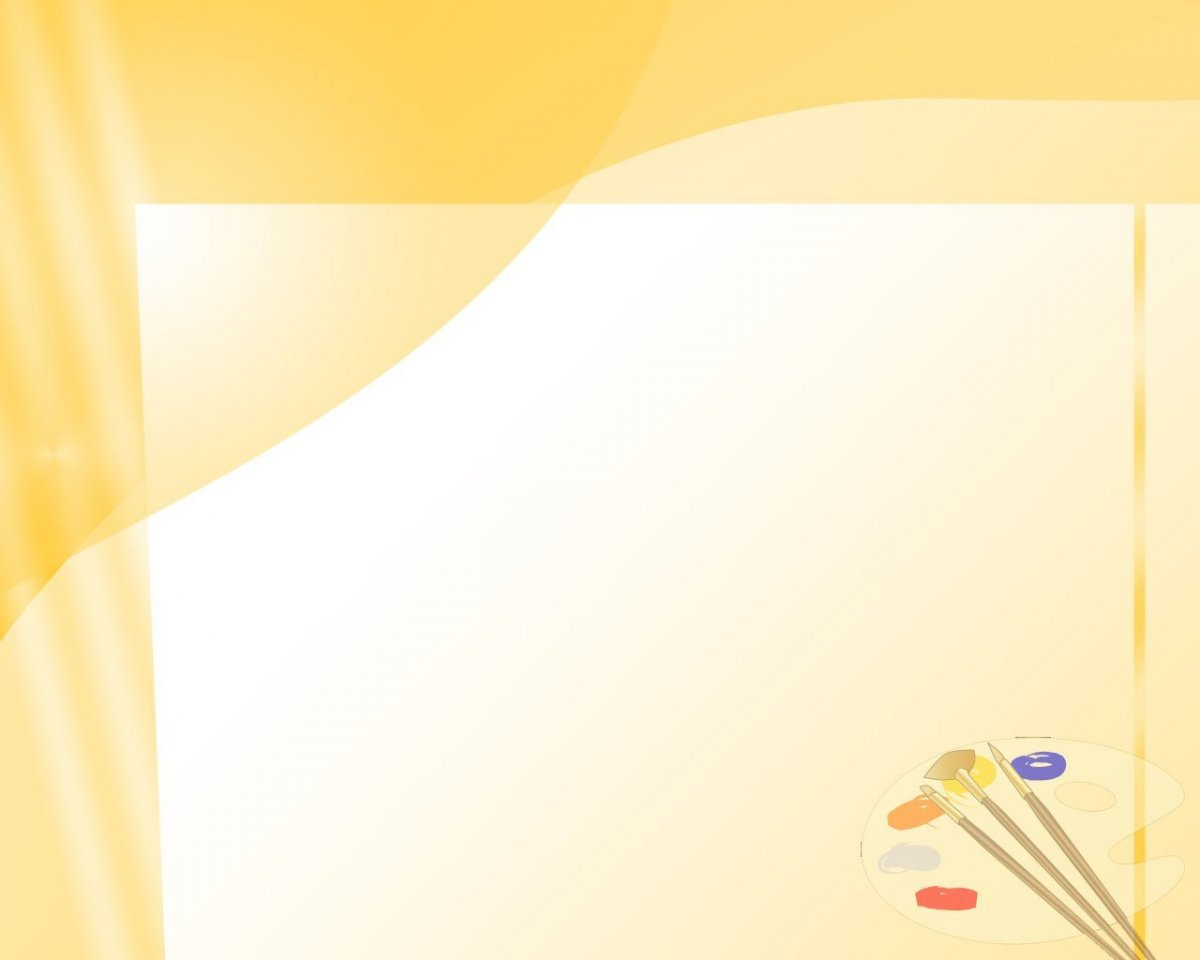 Засідання міської школи 
молодого майстра «Творення» 
(молоді вихователі :  ІІІ-й рік роботи)
у форматі зимових педагогічних студій 

Дата проведення – 16.01.2025 року
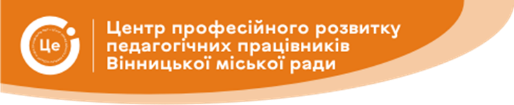 Педагогічний пробіг
«Особливості організації художньо-продуктивної діяльності у закладі дошкільної освіти відповідно до програмових вимог»
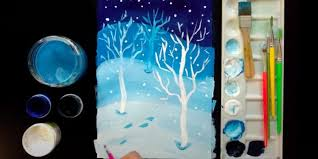 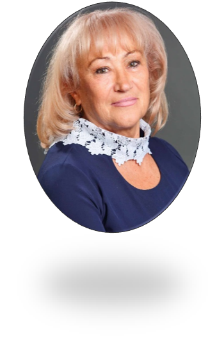 СПІКЕР – КОНСУЛЬТАНТ  КУ «ЦПРПП ВМР»ЛАРИСА БОНДАРЧУК
Кожна дитина народжується з природними творчими задатками, але творчими людьми виростають лише ті, умови виховання яких дозволили розвинути ці здібності вчасно.
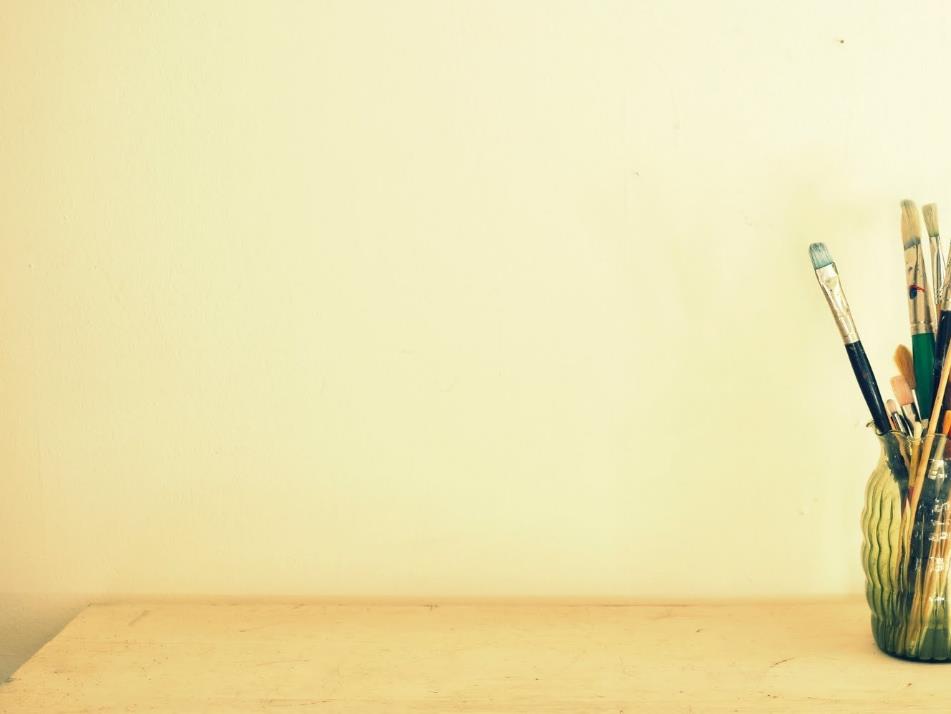 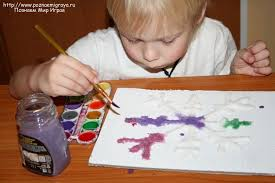 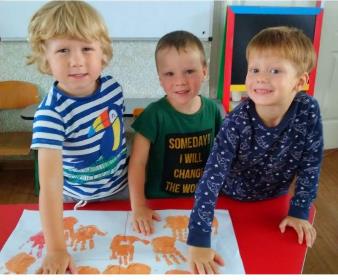 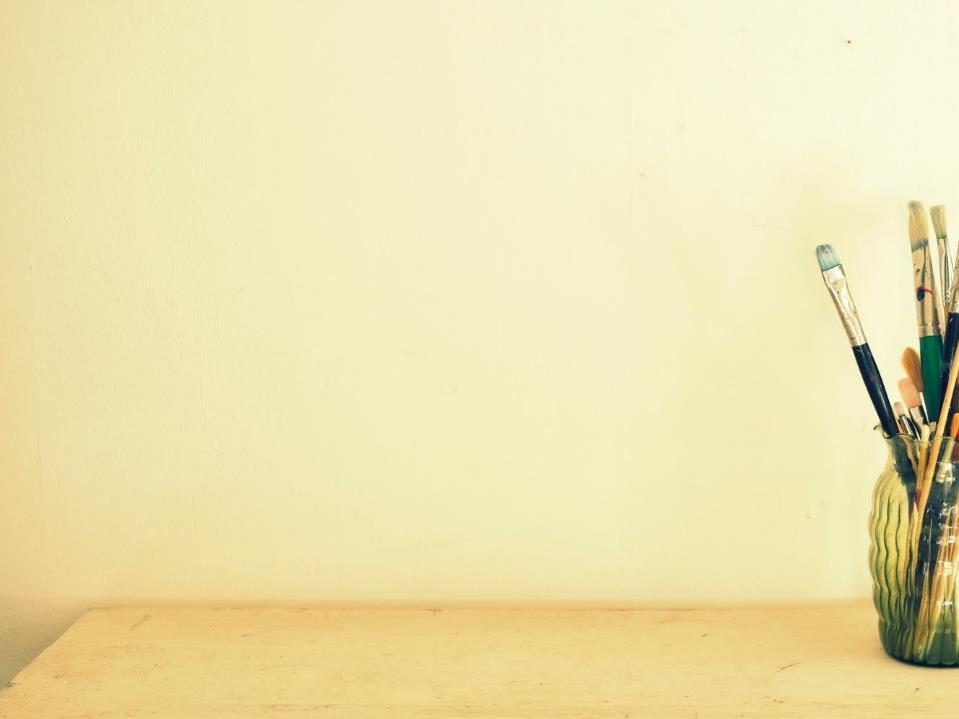 Один із пріоритетних завдань освіти в Україні -  розвиток творчої особистості дитини
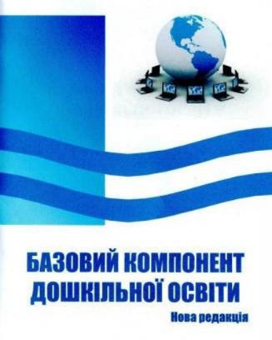 визначає розвиток особистісної культури дитини через відкриття їй світу в його цілісності та різноманітності
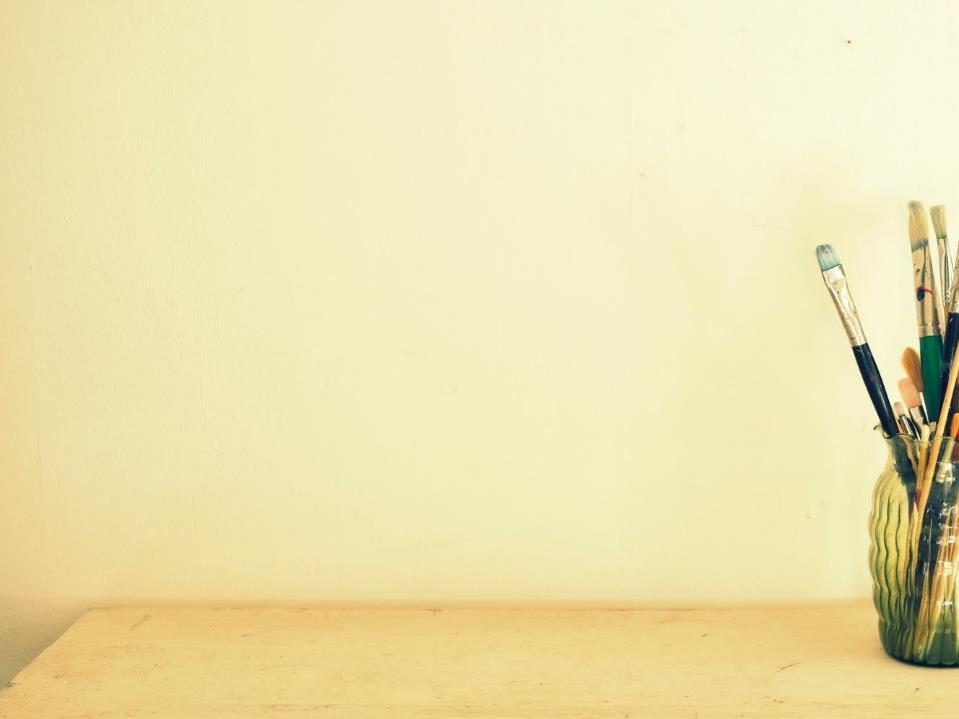 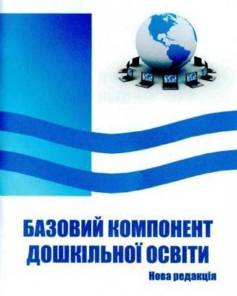 Освітній напрям «Дитина у світі мистецтва»
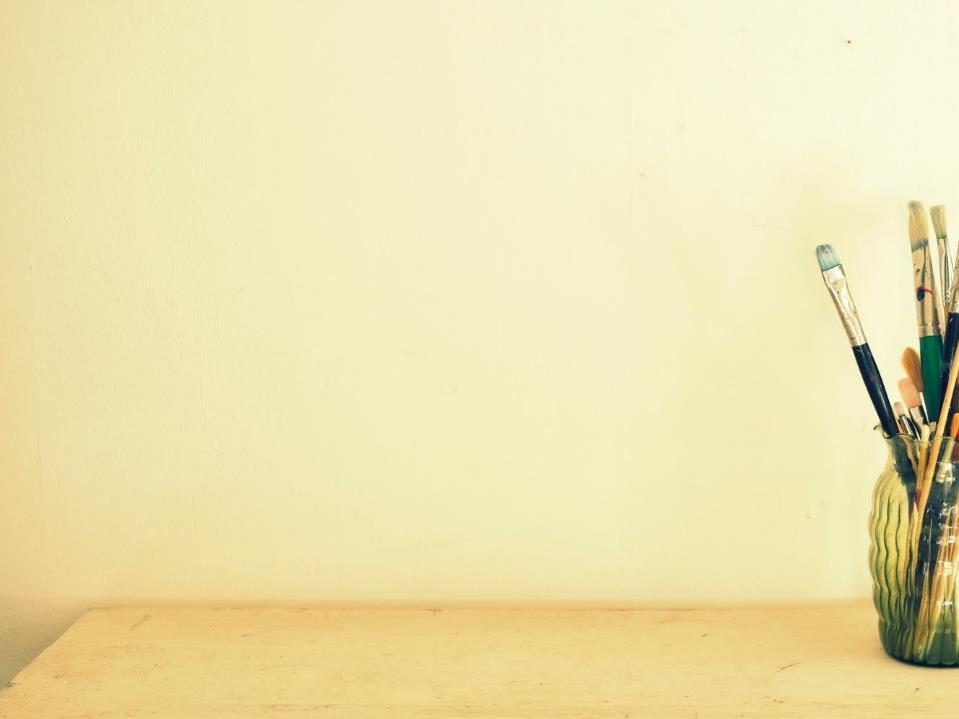 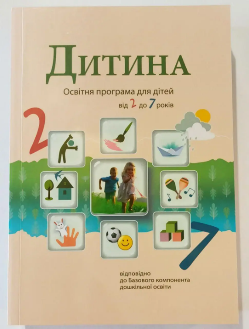 Освітня програма для дітей від 2 до 7 років «Дитина» (нова редакція 2020 року)
Розділ «Дитина у світі мистецтва»
Мета: здобуття дитиною арт-освіти шляхом залучення її до мистецької діяльності за спеціально створених умов для розвитку здібностей, формування здатності до самовираження в мистецькій діяльності з пріоритетом розвитку почуттєвої сфери особистості та спрямованістю на формування життєвої компетентності під час освітньої художньо-продуктивної, або образотворчої діяльності (малювання, ліплення, аплікація) та самостійної художньої діяльності
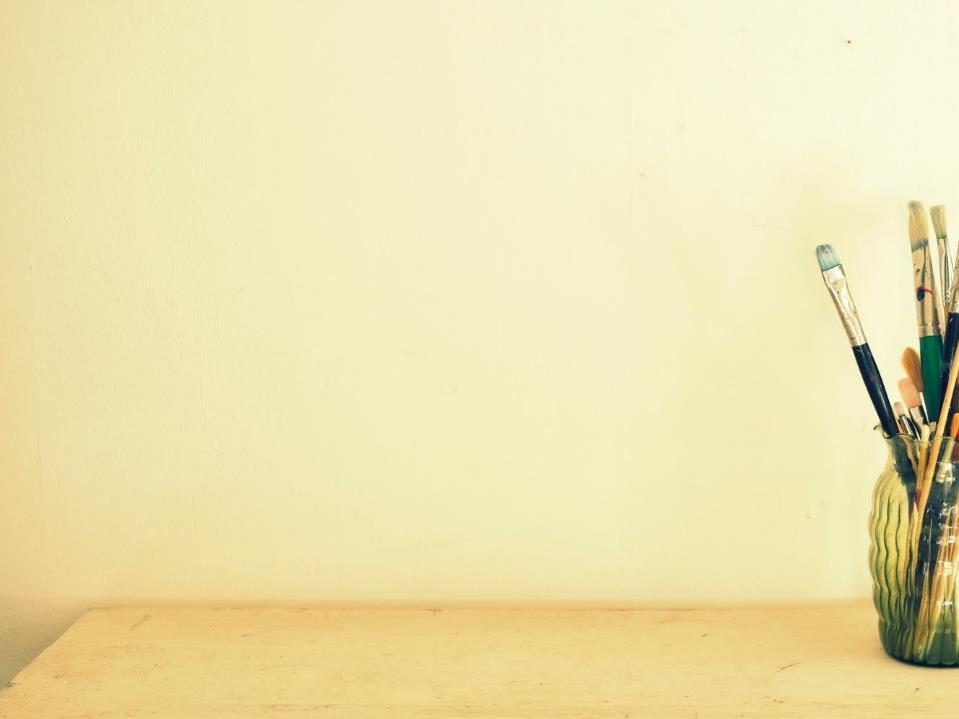 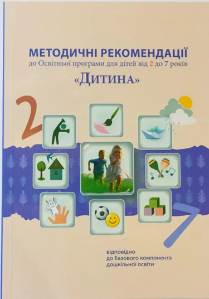 Шляхи  реалізації 
завдань розділу 
«Дитина у світі мистецтва»
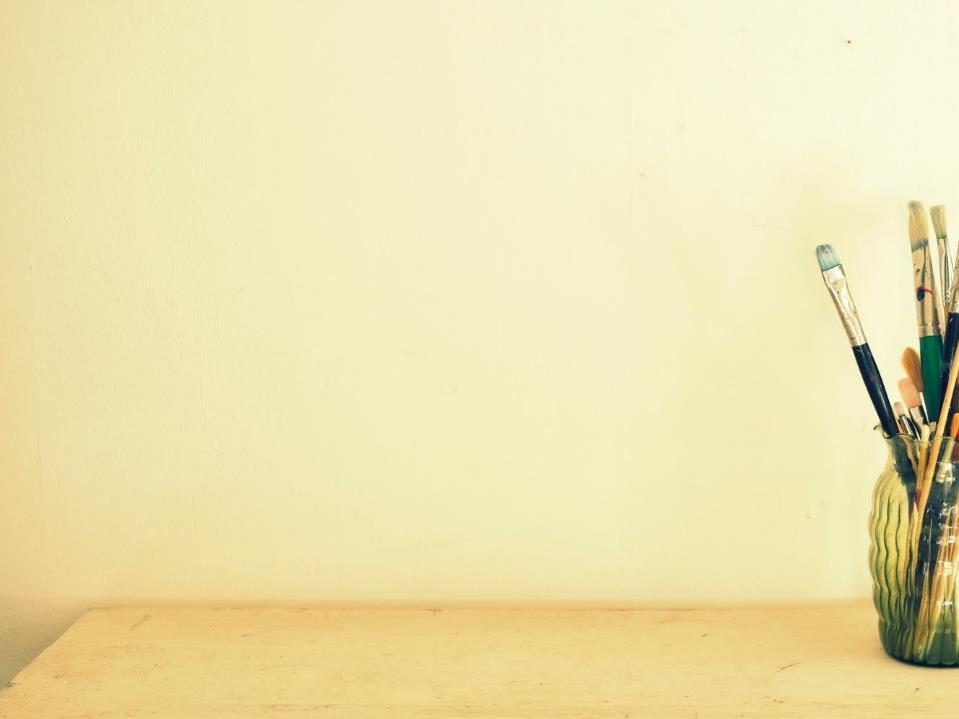 Супровід-співробітництво
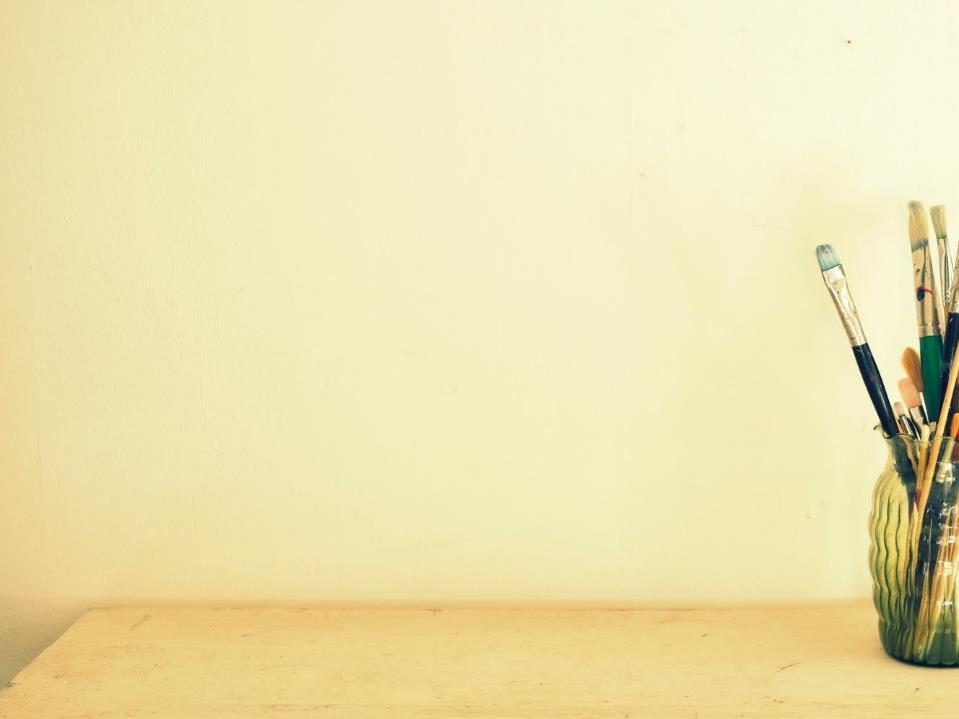 Супровід-ініціювання
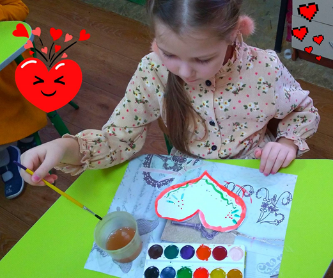 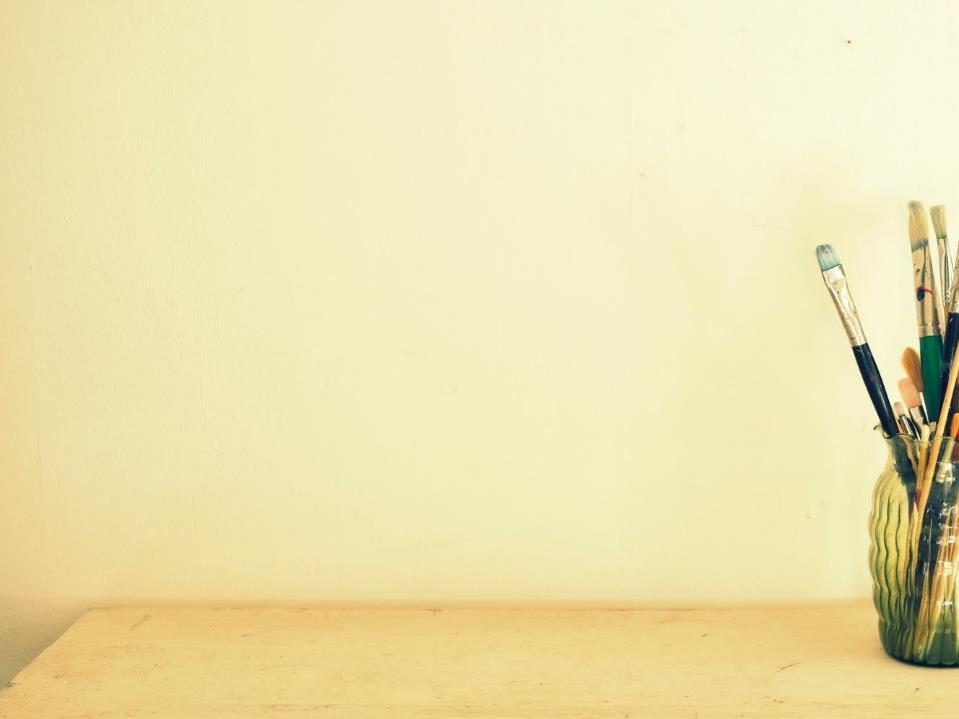 Технологія образотворення спрямована на:
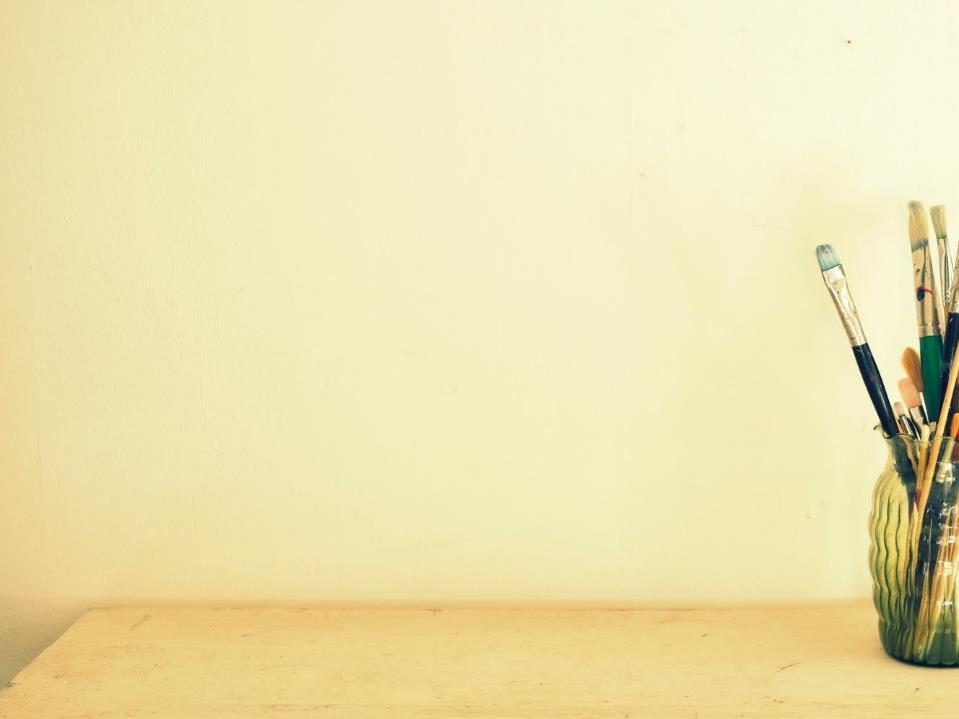 Реалізація технології образотворення
Розвиток спостережливості дитини
паузи споглядання, 
паузи вслуховування
Розвиток емоційності дитини
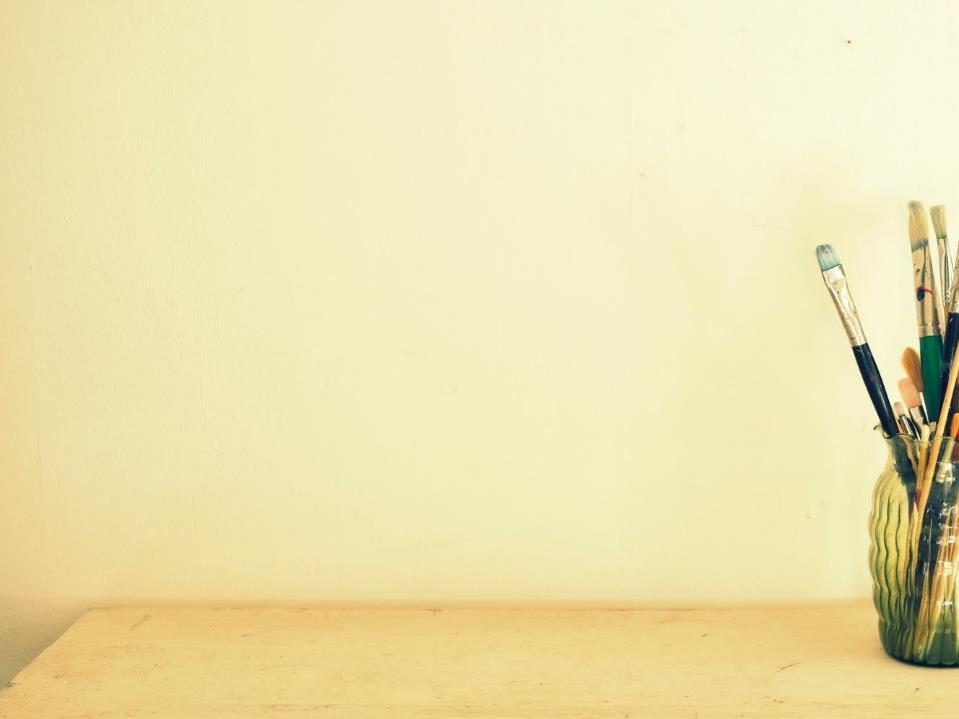 Принципова позиція застосування технології образотворення
Дитина – унікальна за своєю природою і в неї є безліч способів сприймання предметів і явищ довкілля
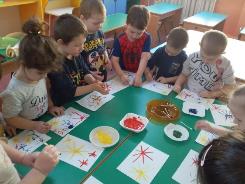 Навчання без зразка !!!
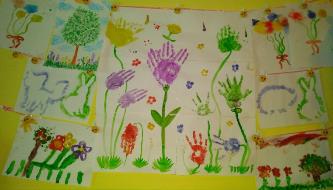 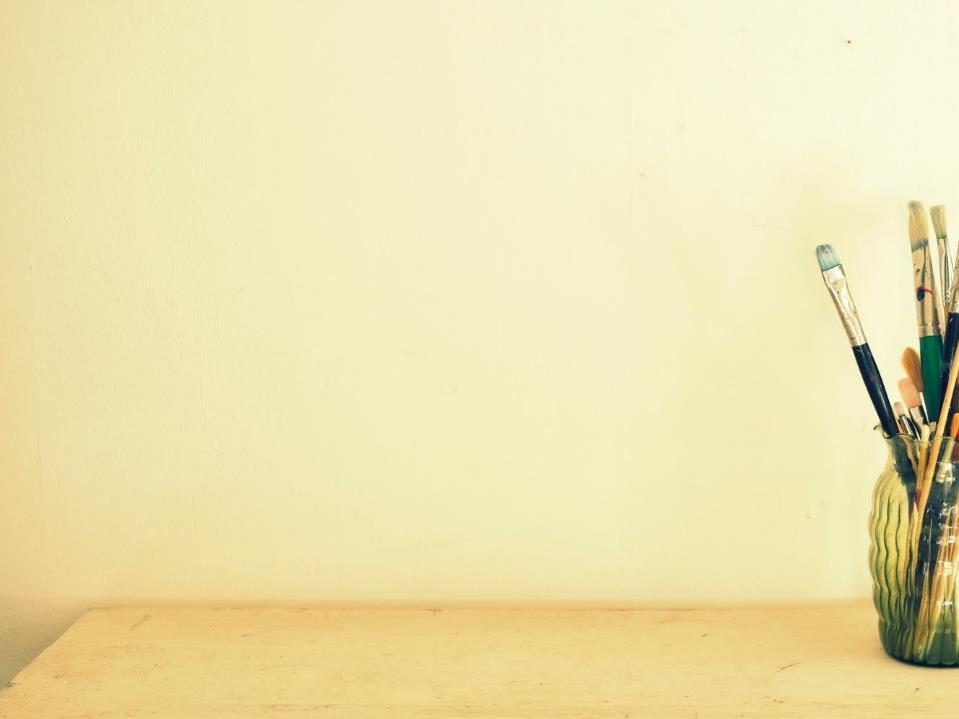 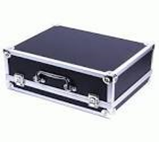 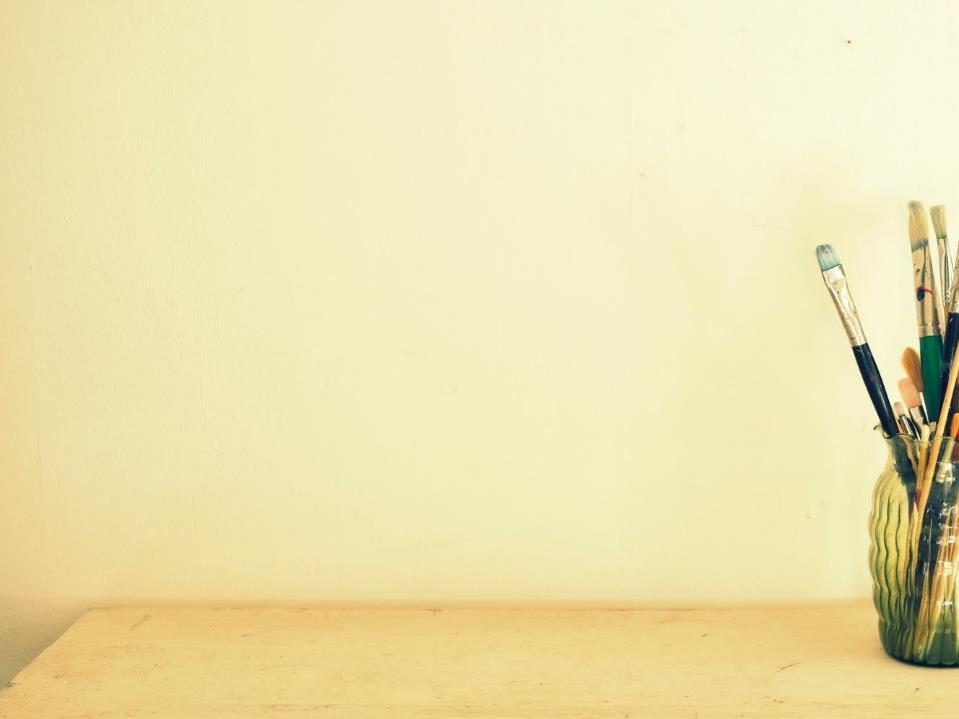 емоційно зорієнтовані прийоми закріплення вражень
Алгоритм мистецького спілкування:
формат презентації дитячих робіт
прийоми стимулювання дітей до створення образу
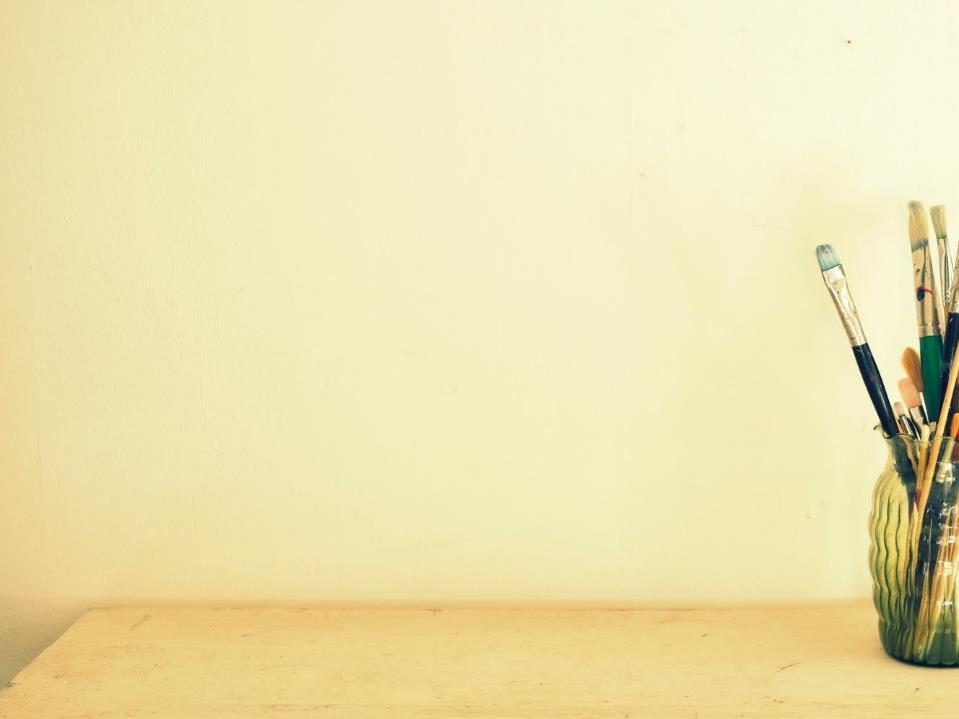 Мистецькі художньо-педагогічні спілкування 
умовно можна поділити на:
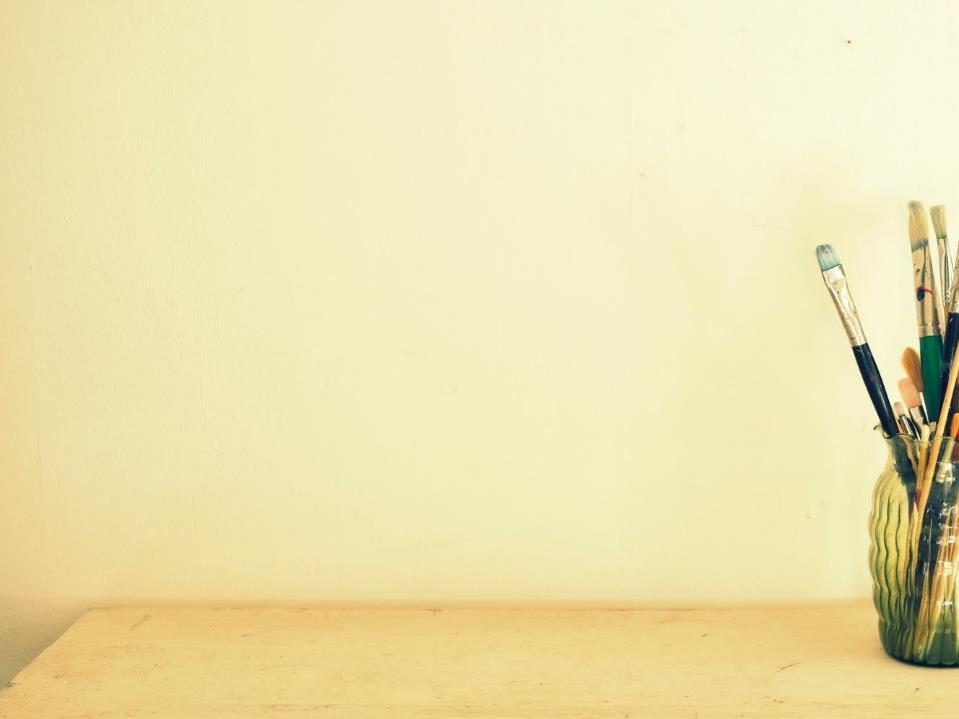 Принципи організації 
мистецької освіти
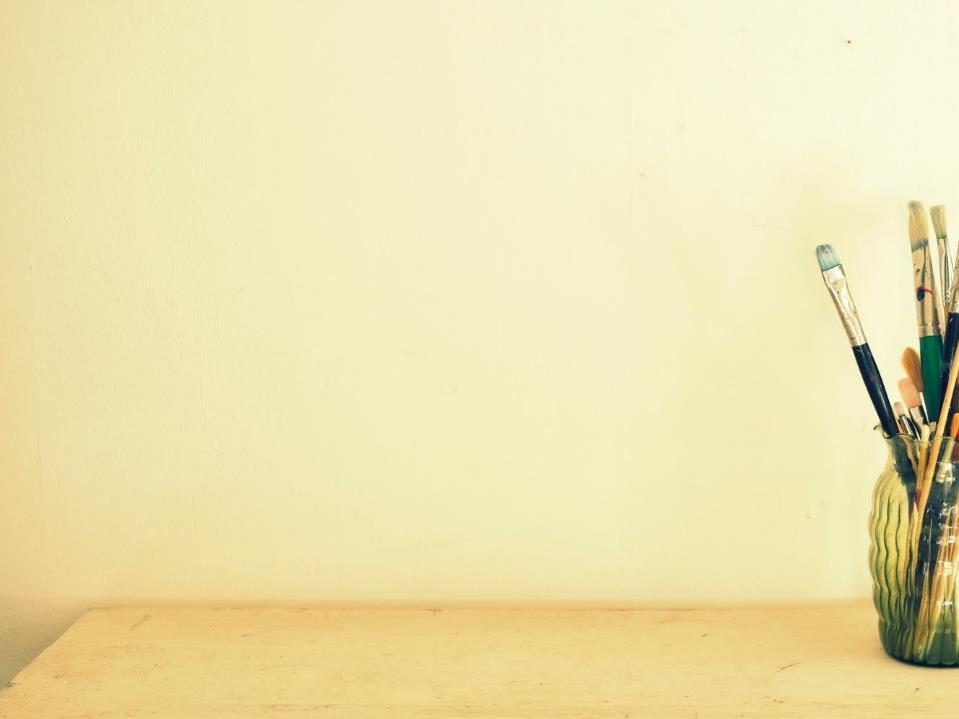 Художньо-продуктивне образотворення
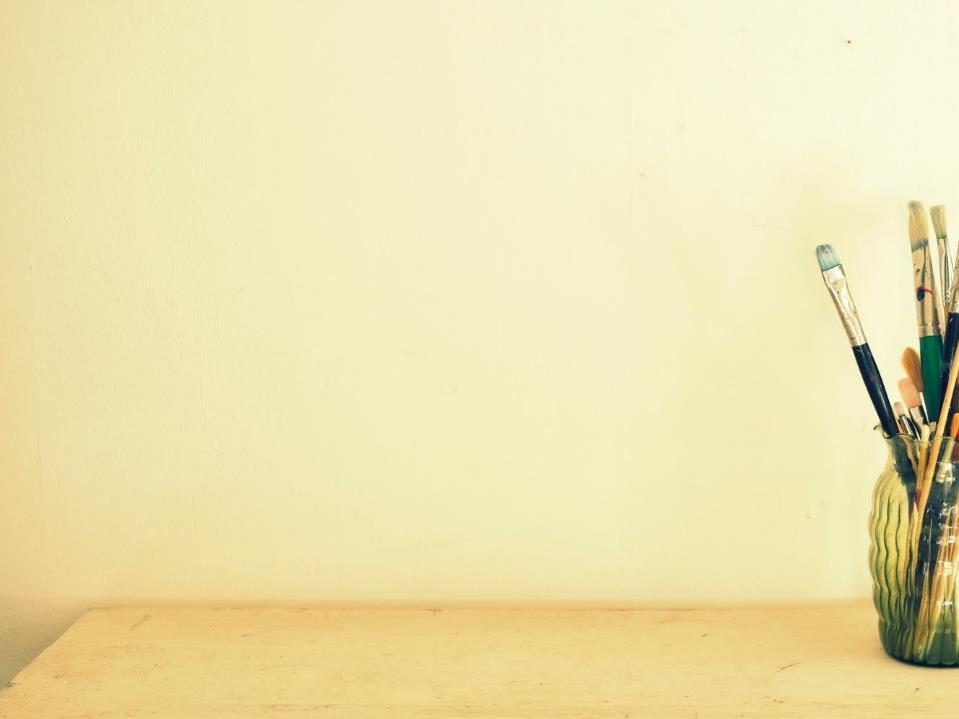 Художньо-продуктивне образотворення
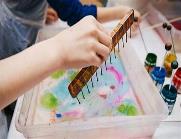 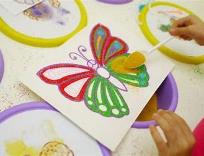 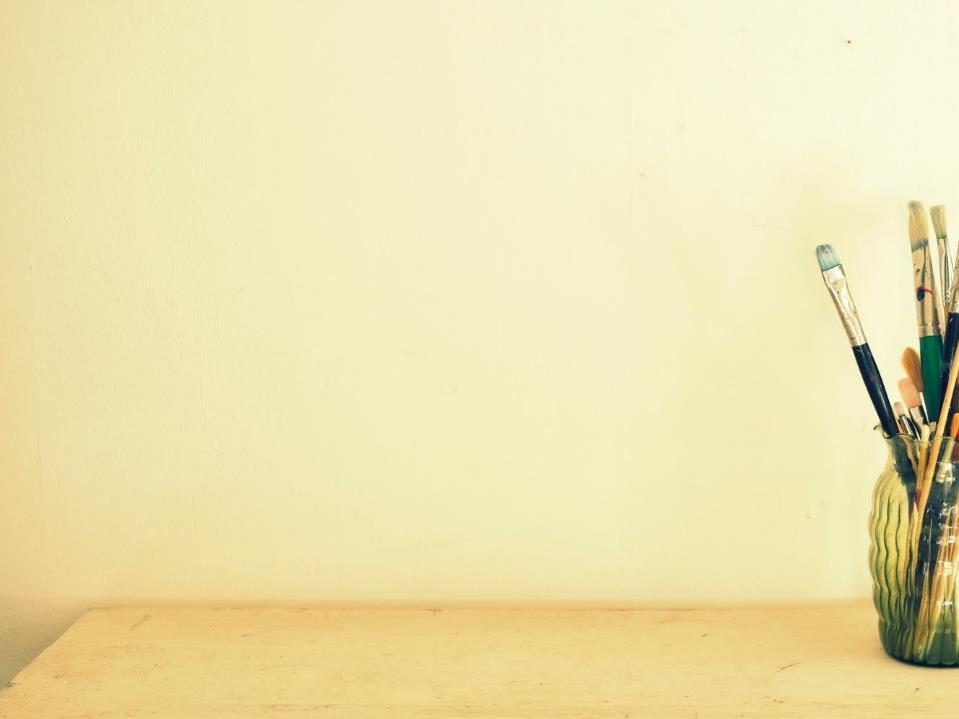 Для першої молодшої групи, 
визначено такі освітні завдання:
Створювати умови для забезпечення інтересу до образотворчої діяльності. Забезпечувати атмосферу емоційно-піднесеного настрою під час образотворчої діяльності.
Розвивати у дітей інтерес до різних зображувальних засобів, дослідження їх властивостей.
Організовувати образотворчу діяльність з пріоритетом вирішення завдань сенсорного розвитку: використання різних частин тіла (пальчики, долоньки, ступні), різних безпечних поверхонь та матеріалів для створення образів. 
Знайомити дітей з основними та похідними кольорами.
Використовувати техніки малювання, що забезпечують позитивний результат дитячих робіт (малювання пальчиками, долоньками, ніжками). 
Розвивати бажання діяти з пластичними матеріалами (глиною, звичайним та солоним тістом). 
Підтримувати прагнення створювати образи різними засобами.
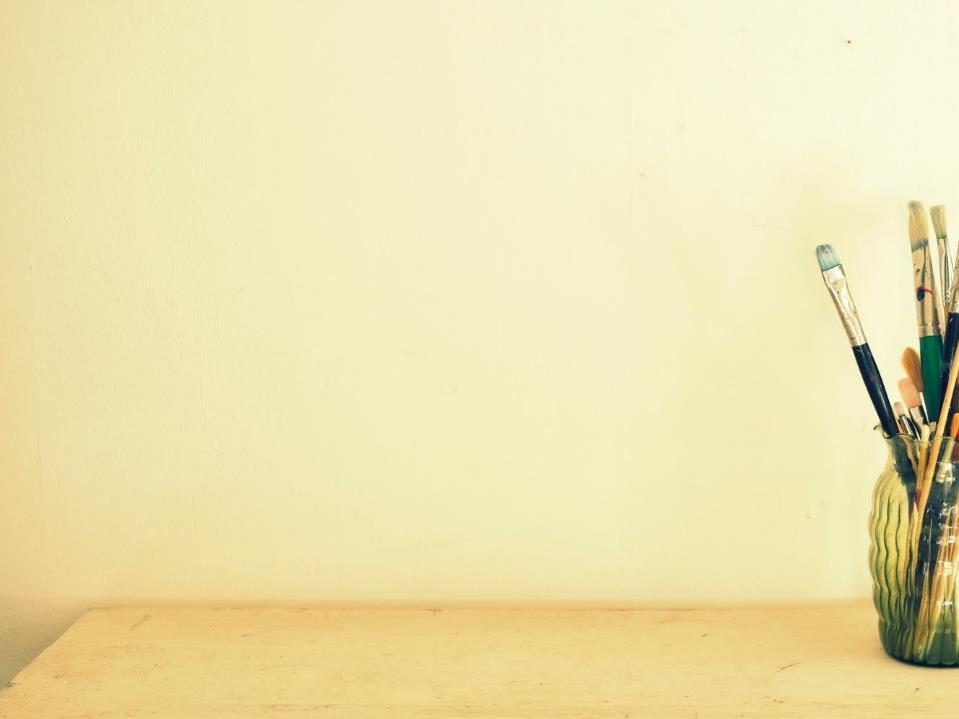 Зміст педагогічної роботи 
в першій молодшій групі:
Малювання "free painting" (вільне малювання /малювання без зразка)
Створювати умови для експериментування дітей із зображувальними засобами: пізнання властивостей пальчикових, гуашевих фарб на основі крему тощо. 
Знайомити дітей з основними кольорами (жовтий, червоний, синій) та похідними шляхом змішування фарб і виконання ігрових завдань. 
Використовувати як вертикальні, так і горизонтальні поверхні для малювання. 
Малювати під музичний супровід. 
Використовувати техніки малювання пальчиками, долоньками, ніжками, широкими пензлями, штампування для отримання задоволення від процесу та досягнення позитивного результату.
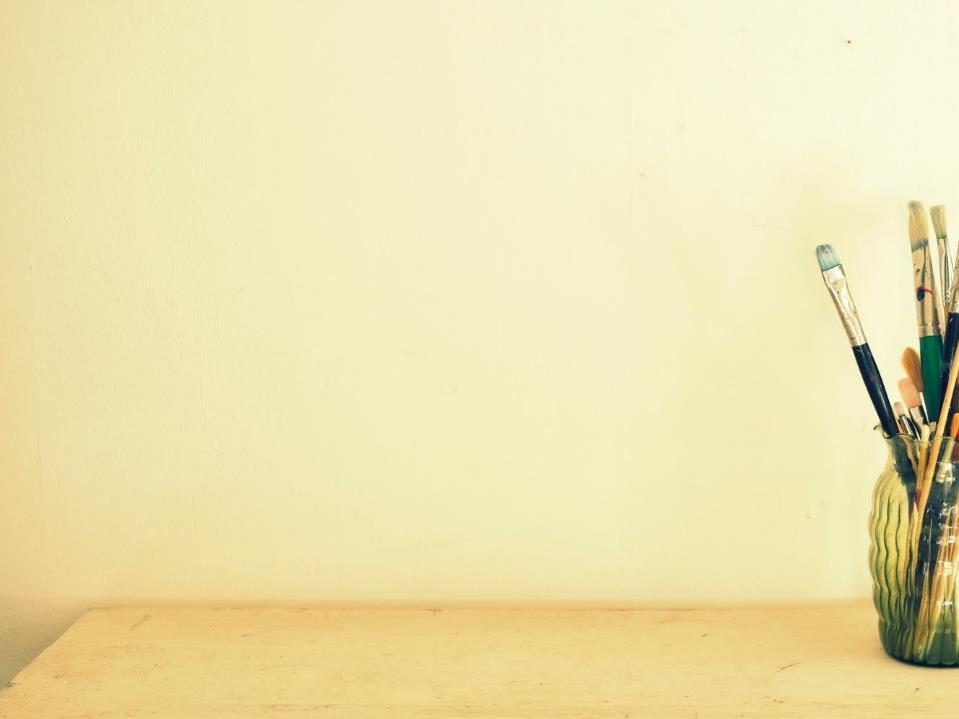 Зміст педагогічної роботи в другій молодшій групі
Малювання "free painting" (вільне малювання /малювання без зразка). 
Знайомимо дітей з різними техніками малювання: 
штампування, 
малювання пальчиками, 
долоньками, 
малювання по вологому, 
повітряними кульками. 
Спонукаємо до отримання різних кольорів шляхом змішування фарб. 
Вчимо дітей використовувати білу фарбу для утворення відтінків, користуватися 
пензлем для домальовування окремих елементів зображення (приміром до квітів, 
створених повітряною кулькою домалювати пензлем стебло).
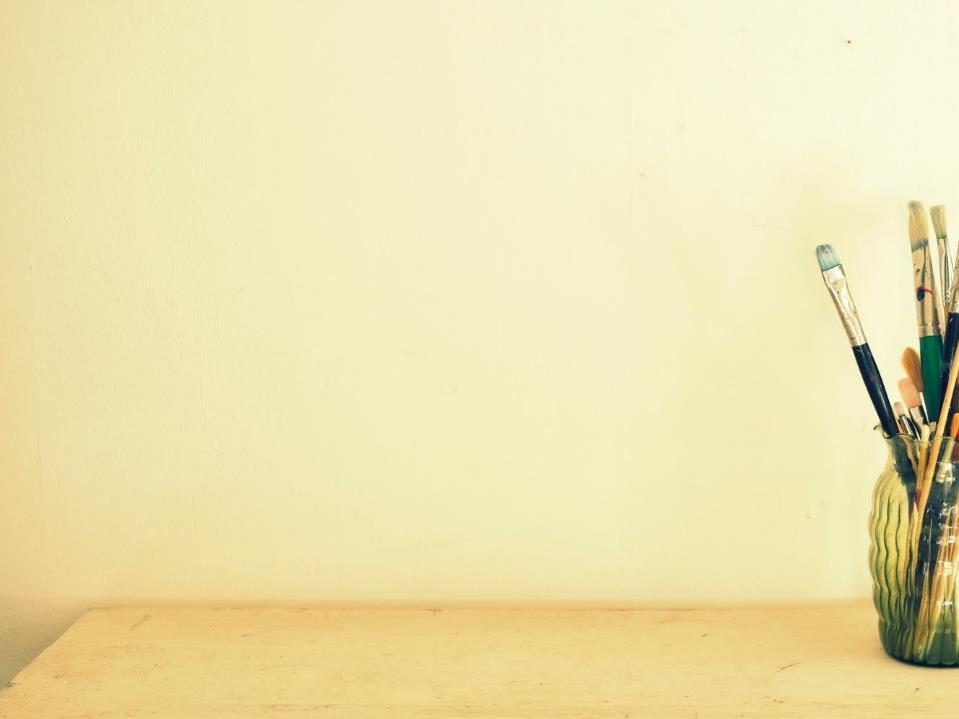 Зміст педагогічної роботи в середній групі
Малювання "free painting" (вільне малювання /малювання без зразка). 
Стимулюємо дітей до використання різних технік малювання. 
Мотивуємо користуватися пензлями, губками. 
Спонукаємо домальовувати деталі, зафарбовувати предмети не виходячи за 
    його контур.
Продовжуємо експериментувати з фарбами для утворення іншого кольору. 
Навчаємо розташовувати зображення на різних поверхнях таким чином, 
    щоб воно мало естетичний вигляд. 
Формуємо у дітей уміння передавати не лише зовнішні ознаки, а й настрій образу.
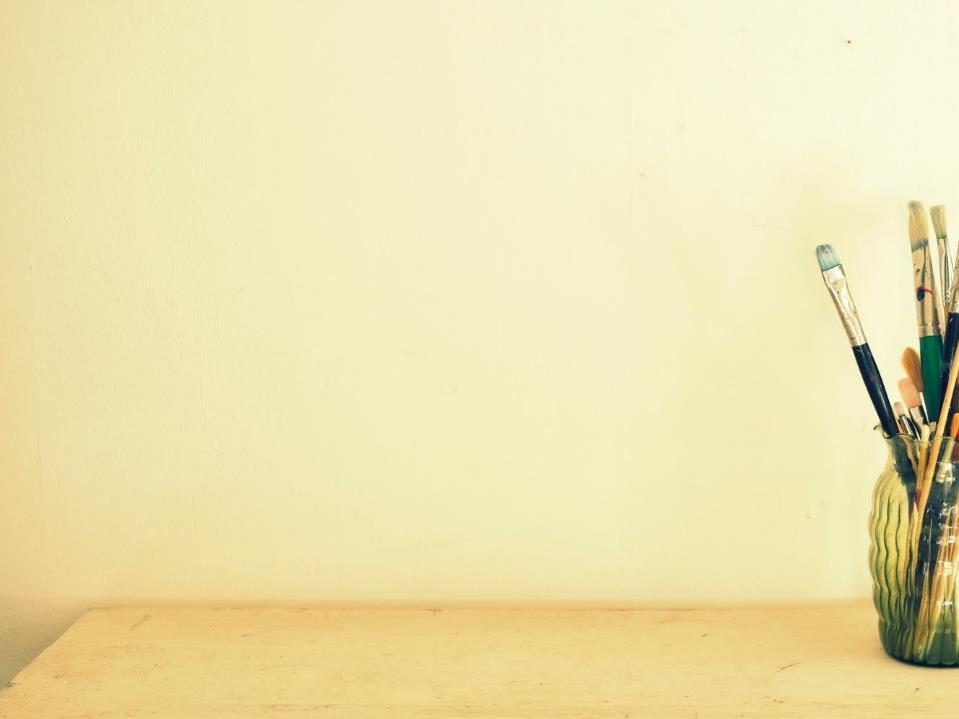 Зміст педагогічної роботи в старшій групі
Малювання "free painting" (вільне малювання /малювання без зразка). 
Створюємо умови для самостійного пошуку дітьми засобів: засушених рослин, 
    елементів конструктора, пластикових кришечок, пляшечок, ватних паличок тощо. 
Урізноманітнюємо  поверхні для нанесення зображень (харчова плівка, стіна, 
    паперові тарілки тощо). 
Продовжуємо  розвивати уміння доцільно використовувати різноманітні 
    засоби образотворчої діяльності в залежності від бажаного результату.
Стимулюємо дітей до створення палітри фарб шляхом змішування основних 
    кольорів, отримання різноманітних відтінків за допомогою білого кольору. 
Розширюємо уявлення про кольоровий спектр, гармонійне поєднання кольорів, 
    значення кольору для передачі фактури, настрою, оригінальності зображення. 
Заохочуємо дітей поєднувати різні техніки малювання для отримання 
   унікального зображення.
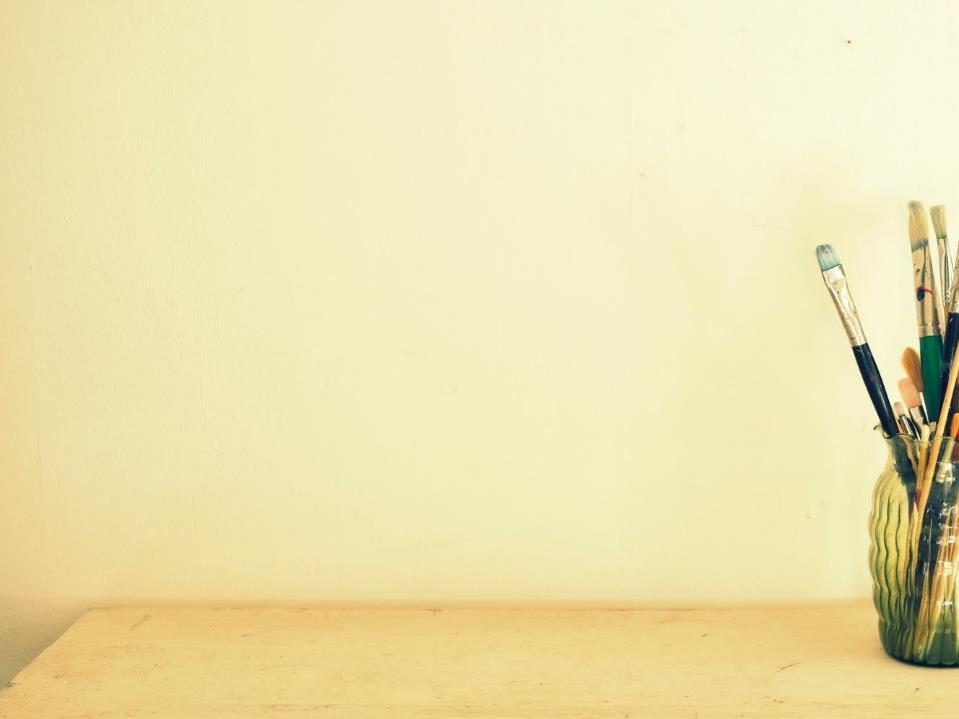 Зміст педагогічної роботи в старшій групі
Малювання "free painting" (вільне малювання /малювання без зразка). 
Створюємо умови для малювання з натури, за уявою. 
Використовуємо силуети різних зображень для обведення пензликами. 
Продовжуємо формувати уміння зафарбовувати та тонувати поверхні за допомогою 
      губки, малярського валика, створювати тло відповідно до творчого задуму. 
Ознайомлюємо з елементами декорування предметів за мотивами українських 
      народних розписів і сучасних технік, що застосовуються в 
      декоративно-ужитковому мистецтві.
Продовжуємо ознайомлювати дітей з видами образотворчого мистецтва 
      (живопис, графіка, скульптура, архітектура, декоративно-ужиткове мистецтво).
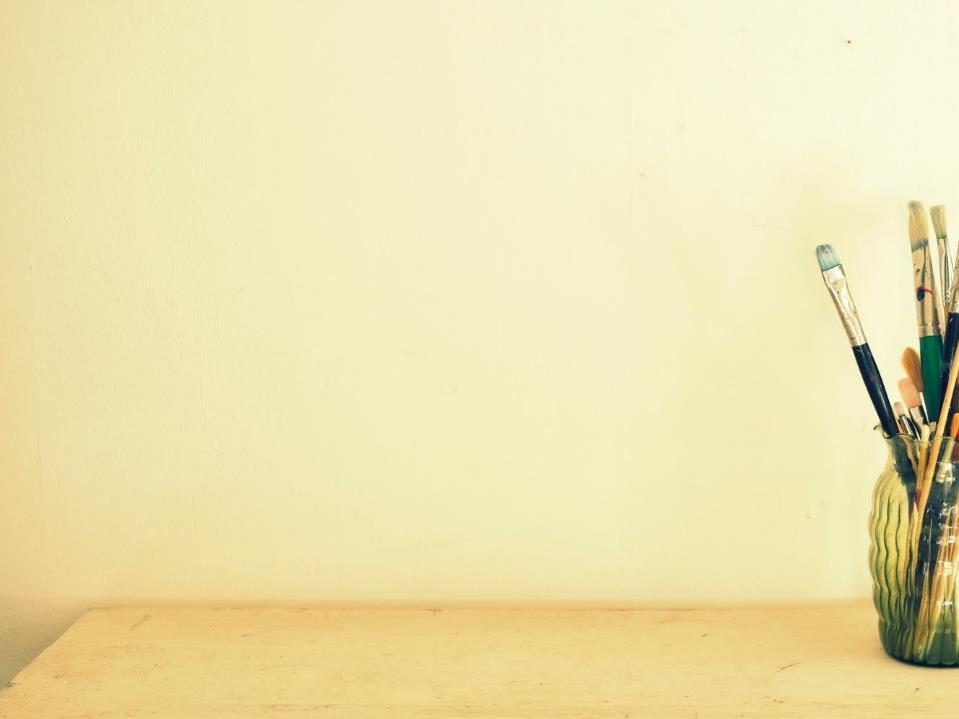 Мистецька освіта дошкільнят не має на меті виховання художників, музикантів, акторів. Проте здібності, якості, компетентності, що формуються і розвиваються у дітей за допомогою різних видів мистецької діяльності і є важливим інструментом творення дитини як особистості та збереження її унікальності
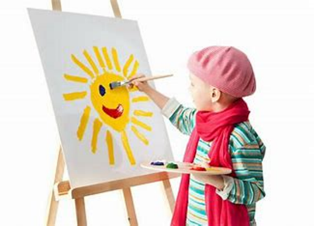 «Витоки творчих здібностей і обдарованості дітей на кінчиках  їх пальців»
Василь Сухомлинський
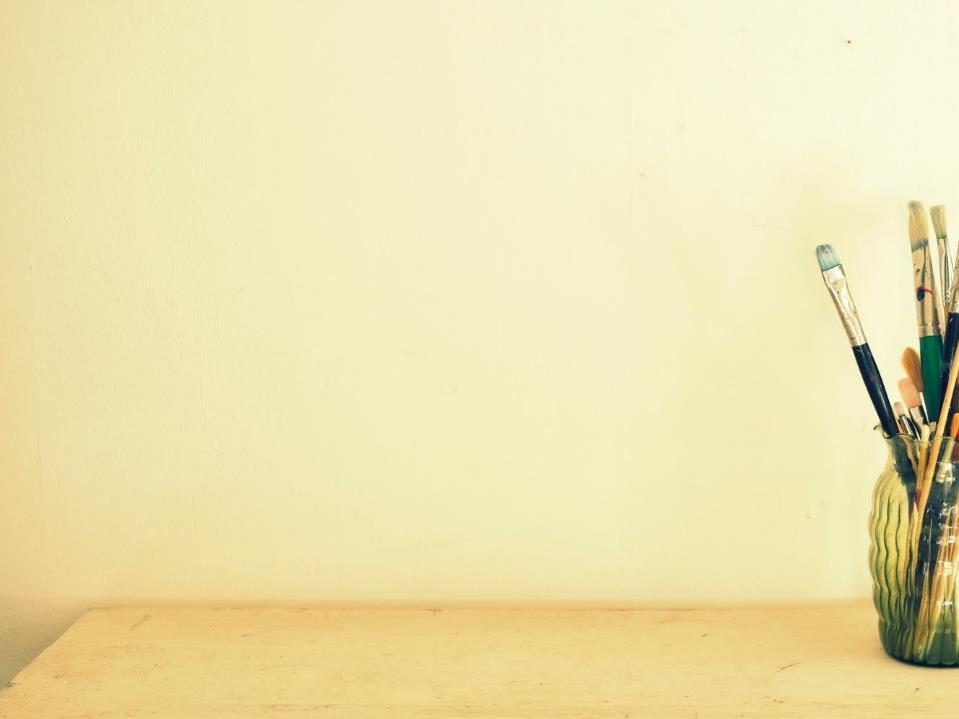 Список використаних джерел:
Дитина. Освітня програма для  дітей від 2 до 7 років. Науковий кер. Проекту Огнев’юк В.О. (Лист ІМЗО від 14.07.2020 №21.1/12-Г-572. Лист МОН від 23.07.2020 №1/11-4960).
Методичні рекомендації до Освітньої програми для дітей від 2 до 7 років «Дитина» /наук.ред. Г.В. Бєлєнька, О.А. Половіна, І.В. Кондратець; авт.кол.: Г.В. Бєлєнька, О.Л. Богініч, В.М. Вертуніна, К.І. Волинець та ін. – К.: ТОВ «АКМЕ ГРУП», 2021.
А. Микуліна Методика навчання малюванню дітей ...msu.edu.ua   http://dspace-s.msu.edu.ua› bitstream
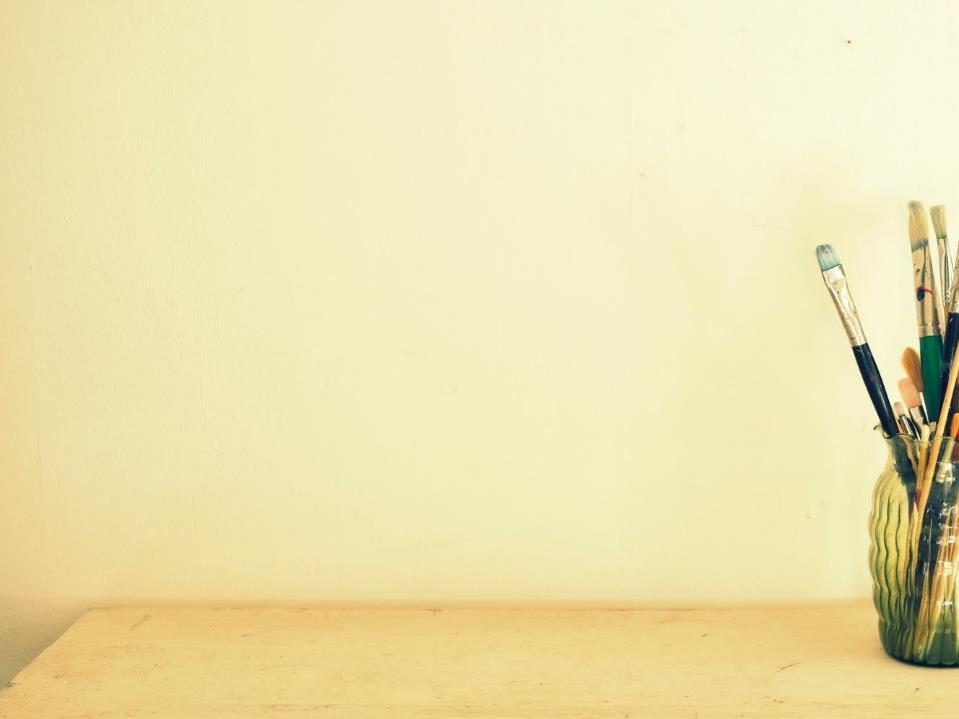 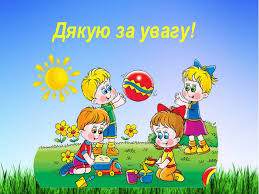